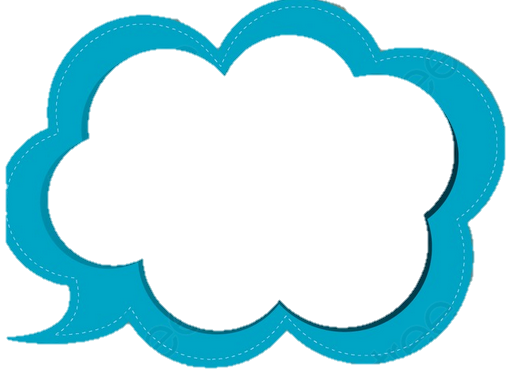 الْوَحْدَةُ الأُولى
النَّباتاتُ مِنْ حَوْلِنا
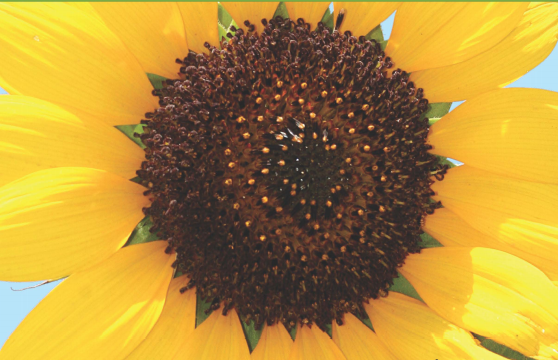 تتَحَرَّكُ زَهْرةُ تَبّاعِ الشَّمْسِ لِتُواجِهَ الشَّمْسَ طَوالَ النَّهارِ.
الْفَصلُ الأَوَّلُ
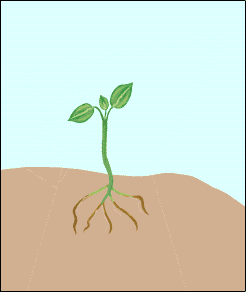 النَّباتاتُ مَخْلوقاتٌ حَيَّةٌ
قال تعالى: "يُنبِتُ لَكُم بِهِ الزَّرْعَ وَالزَّيْتُونَ وَالنَّخِيلَ وَالْأَعْنَابَ وَمِن كُلِّ الثَّمَرَاتِ ۗ إِنَّ فِي ذَٰلِكَ لَآيَةً لِّقَوْمٍ يَتَفَكَّرُونَ"
(سورة النحل:11)
الفِكْرةُ العَامةُ
مَاذَا أعْرِفُ عَنِ النَّباتاتِ؟
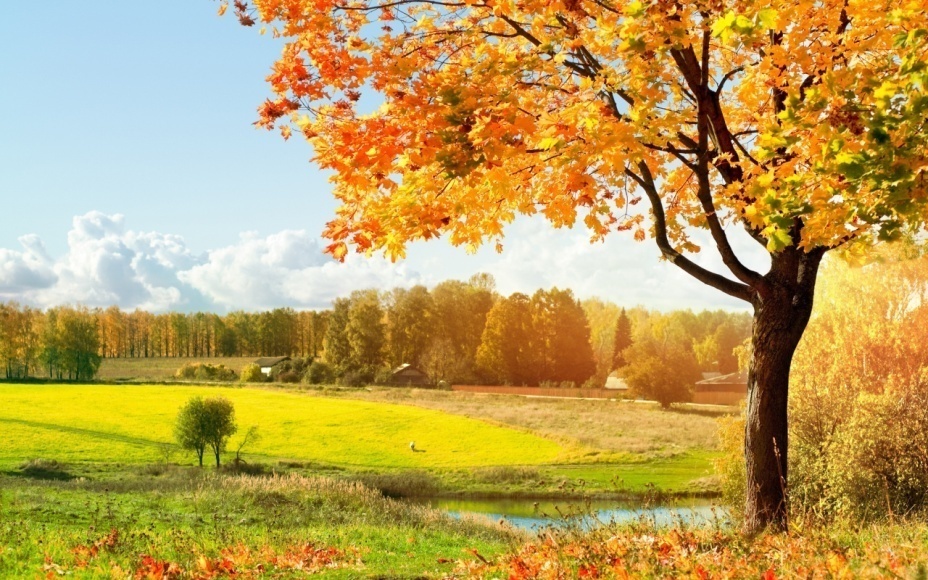 الَّنباتَاتُ لهَا أوراقٌ منْها مَا هو أخضرٌ وَمَا لَه ألوانٌ أُخْرَى.
الفِكْرةُ العَامةُ
مَاذَا أعْرِفُ عَنِ النَّباتاتِ؟
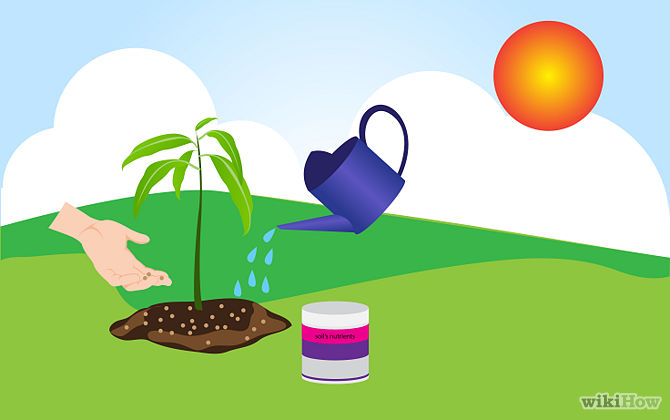 تَنْمو عنْدَما نَسْقِيها بانتظامٍ وتَموتُ عنْدَما نهْمِلُهَا.
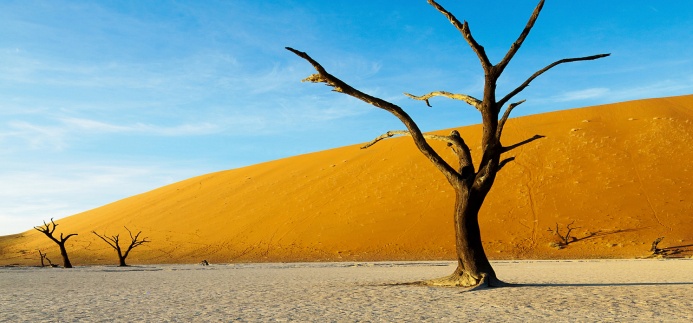 الفِكْرةُ العَامةُ
مَاذَا أعْرِفُ عَنِ النَّباتاتِ؟
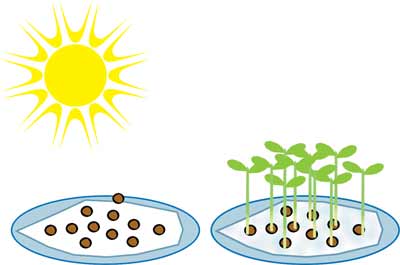 يُوجدُ نباتاتٌ تَعيشُ في الظلِ ونَباتاتٌ تعيشُ في الشَّمسِ.
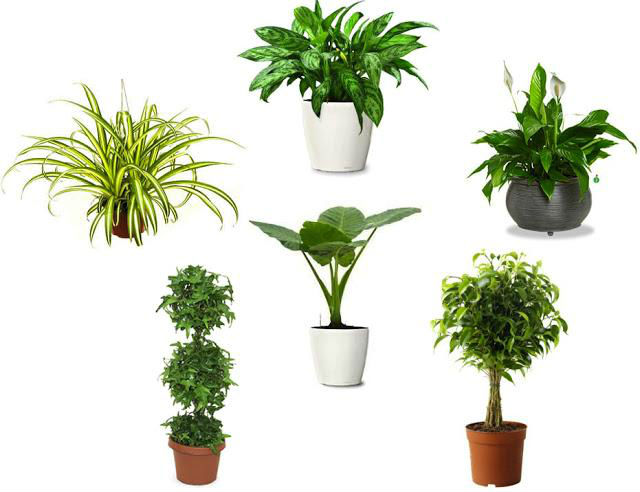 الفِكْرةُ العَامةُ
مَاذَا أعْرِفُ عَنِ النَّباتاتِ؟
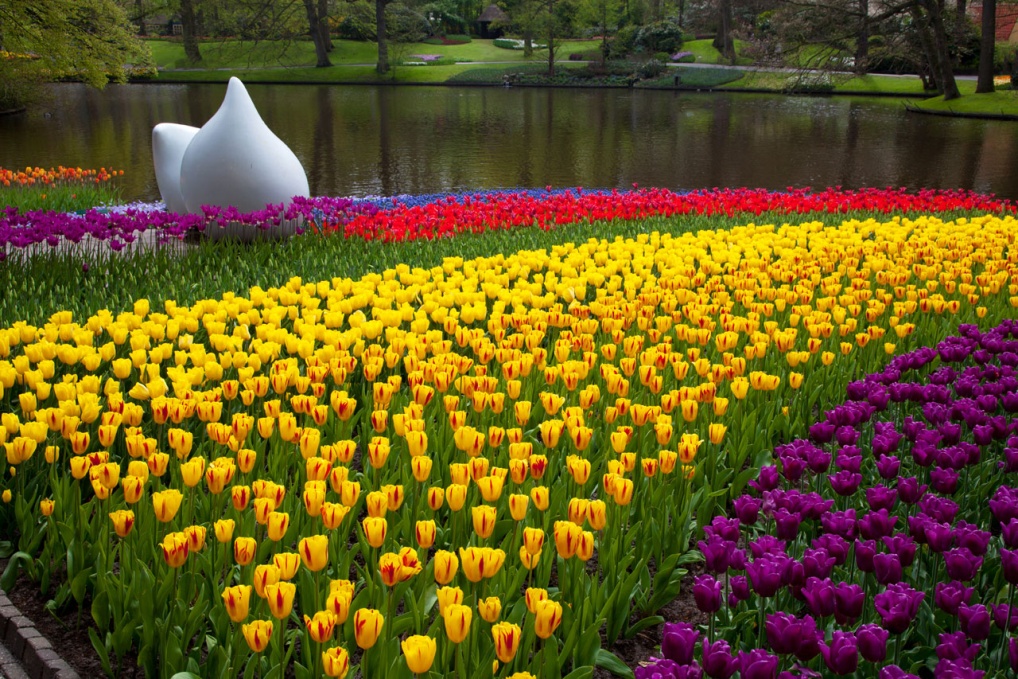 النَّباتاتُ لها أزهارٌ ملونةٌ.
الفِكْرةُ العَامةُ
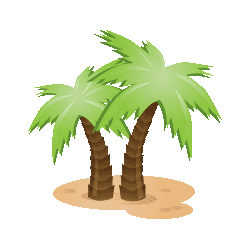 مَاذَا أعْرِفُ عَنِ النَّباتاتِ؟
هناك نباتاتٌ كبيرةٌ وأخرى صغيرةٌ.
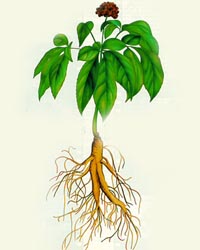 الفِكْرةُ العَامةُ
الأسئلة الأساسية
الدرس الأول
كيف تختلف المخلوقات الحية عن الأشياء غير الحية؟
الفِكْرةُ العَامةُ
الأسئلة الأساسية
الدرس الثاني
كيف تساعد أجزاء النبات على بقائه حيًا؟
أسرتي العزيزة
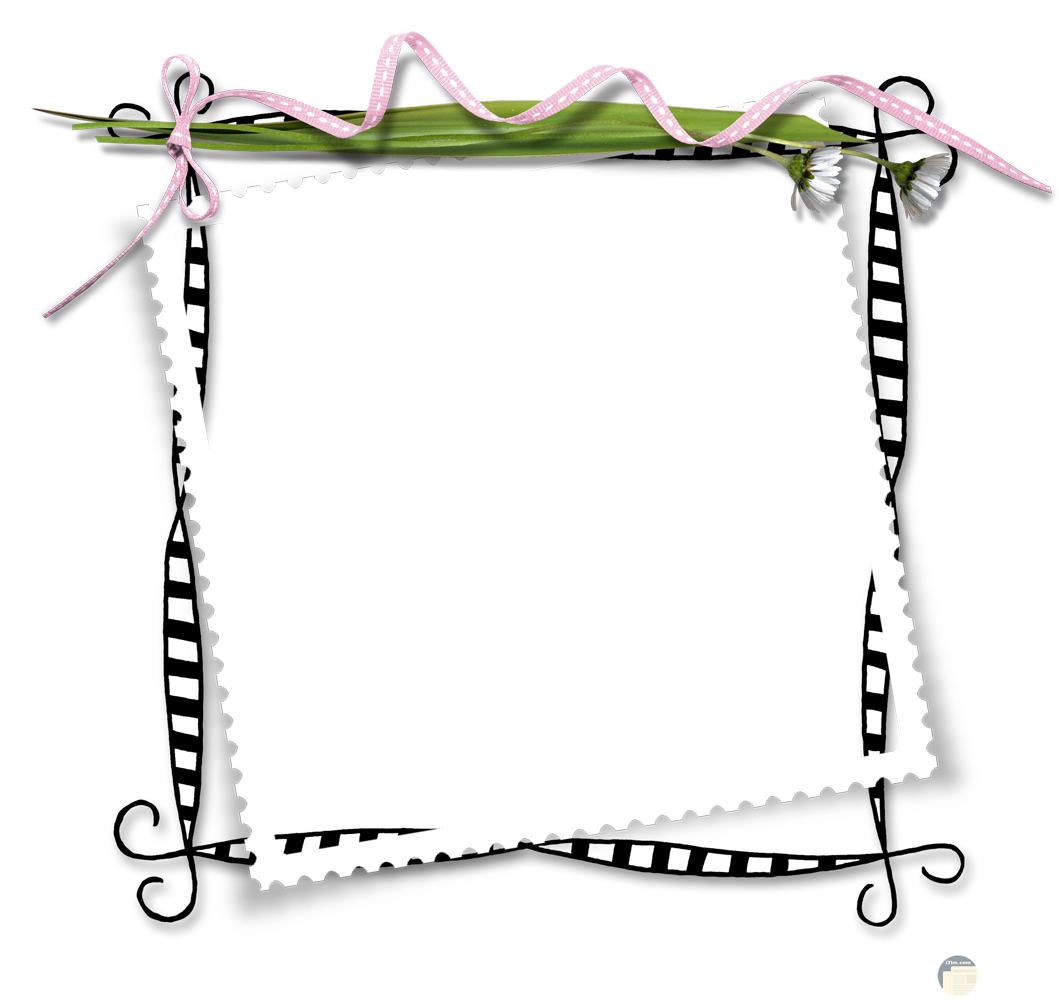 أبدأ اليوم بدراسة الفصل الأول، وسنبدأ بتصنيف المخلوقات الحية عن الأشياء غير الحية وهذا نشاط يمكن أن ننفذه معًا. مع وافر الحب طفلكم \ طفلتكم النشاط: ساعد طفلك/ طفلتك في البحث عن صور لمخلوقات حية توجد في بيئتنا المحلية
مُفْرَداتُ الفِكرةِ العَامةِ
الْمَخْلوقاتُ الْحَيَّةُ

مَخْلوقاتٌ تَنْمو، وَتَحْتاجُ إِلى
الْغِذاءِ وَالْمَاءِ وَالْهَواءِ لِكي تَعيشَ.
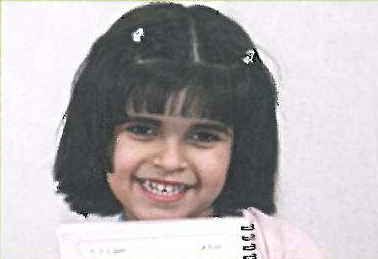 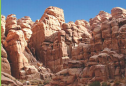 الأشْياءُ غَيْرُ الْحَيَّةِ

أشْيَاءُ لا تَنْمو، ولا تَحْتاجُ
إِلى الْغِذاءِ وَلا الْمَاءِ وَلا الْهَواءِ.
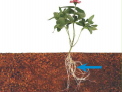 الْجُذورُ

أَجْزاءُ النَّباتِ الّتِي تُثَبِّتُه في التُّرْبَةِ
وتمْتَصُّ لَهُ المَاءَ.
الأَوْراقُ

أَجْزاءُ النَّباتِ الَّتِي تَسْتخْدِمُ ضَوْءَ
الشَّمْسِ وَالْهَواءَ لِتَصْنَعَ الغِذاءَ.
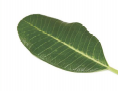 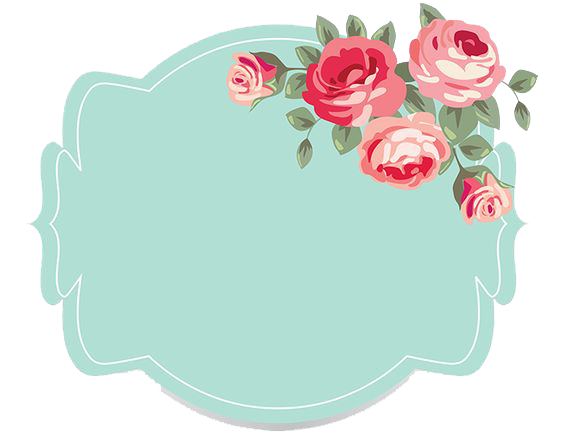 الدَّرسُ الأولُ
الْمَخْلوقاتُ الْحَيَّةُ
أَنْظُرُ وَأَتسَاءَلُ
ما الْمَخْلوقاتُ الحَيَّةُ؟ 
وَما الأشْيَاءُ غَيْرُ الْحَيَّةِ في
 هَذِهِ الصُّورَةِ؟
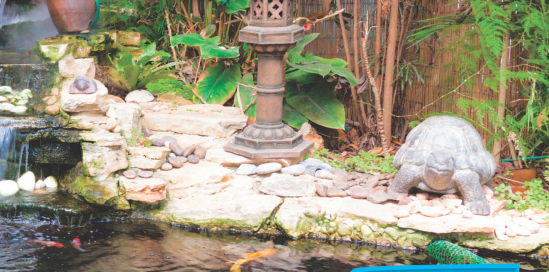 الْمَخْلوقاتُ الحَيَّةُ هي السُّلْحِفاةُ والسَّمكُ والنباتات.
الأشياءُ غيرُ الحيةُ هي المَاءُ والصُّخورُ.
نَشَاطٌ اسْتِقْصَائِيُّ
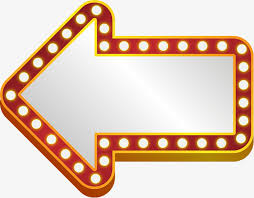 أسْتَكْشِفُ
ما الْمَخْلوقاتُ الْحَيَّةُ؟ وَما الأشْياءُ غَيْرُ الْحَيَّةِ؟
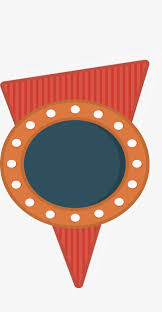 نشاط استقصائي
أحْتَّاجُ إِلى:
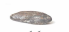 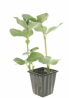 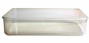 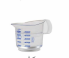 حَجَرِ
وِعاءٍ شَفَّافٍ
مَاءٍ
نَباتِ
1
أُقارِنُ. أنْظُرُ إِلى النَّباتِ وإلى الْحَجَرِ.
فِيمَ يَتَشابَهانِ؟ وَفِيمَ يَخْتَلِفانِ؟
النَّباتُ والْحَجَرُ:
يَتَشَابَهَانِ في أنَّ كَلاهُمَا لا يَتَحَرَكُ، ويَختَلفانِ في أنَّ النباتَ يحتاجُ إلى المَاءِ والشَّمسِ لينموَ ويزدهرَ، بينما الحجرُ لا يتغيرُ ولا يحتاجُ إلى ماءٍ أو شمسٍ أو غذاءٍ.
أضَعُ الْحَجَرَ في وِعاءٍ.
أَرْوِي كُلاًّ مِنَ النَّباتِ والْحَجَرِ بالماء لمُدَّةَ أُسْبوعٍ.
2
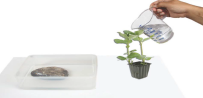 3
4
ألاحِظُ. ماذا يَحْدُثُ؟
النبات يكبر ويتغير والحجر لا يكبر ولا يتغير حجمه.
أستْنَتْجِ. هل هذا الشَّيْءُ مَخْلوقً حَيًّ أَمْ 
غَيْرُ حَيٍّ؟ كَيْفَ أعْرِفُ ذلك؟
غير حي 
فغير الحي لا يتغير ولا ينمو ولا يحتاج إلى ماء أو غذاء.
أَسْتَكْشِف أكْثَرَ
5
أصَنِّفُ. ما المَخْلوقاتٌ الحَيَّةٌ، والأشياءُ
غَيْرُ الحَيَّةٍ التي أراها في مدرستي؟
أشياء غير حية
مخلوقات حية
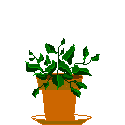 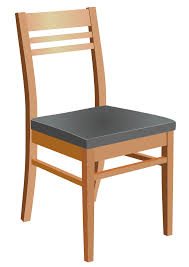 مقعد
نبتة
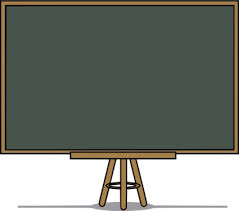 سبورة
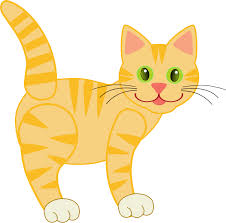 قطة
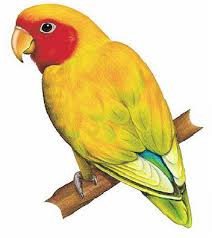 عصفورر
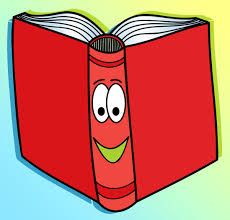 كتاب
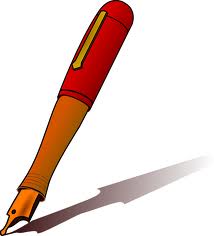 قلم
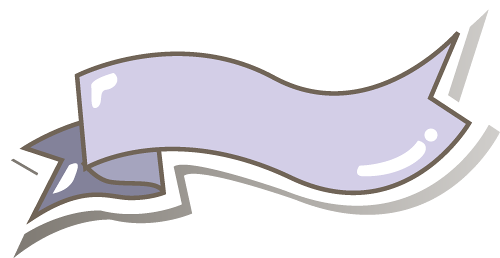 أقرأ وأتعلم
السؤال الأساسي
كيف تختلف المخلوقات الحية عن الأشياء غير الحية؟
المفردات
المخلوقات الحية
الأشياء غير الحية
ما الْمَخْلوقاتُ الْحَيَّةُ؟ وَما الأشْياءُ غَيْرُ الْحَيَّةِ؟
أَنَا مَخْلُوقٌ حَيٌّ، والنَّباتاتُ وَالْحَيَواناتُ أيْضًا مَخْلوقاتٌ حَيةٌ. المَخْلُوقَاتُ الْحَيَّةُ تَحْتاجُ إِلى
الْغِذاءِ وَالْماءِ وَالْهَواءِ؛ لِكي تَعِيْشَ وتَنْمُو وتنتج أفراداً جديدة تشبه آباءها.
الْمَخْلوقاتُ الْحَيَّةُ والأشْياءُ غَيْرُ الحيةِ.
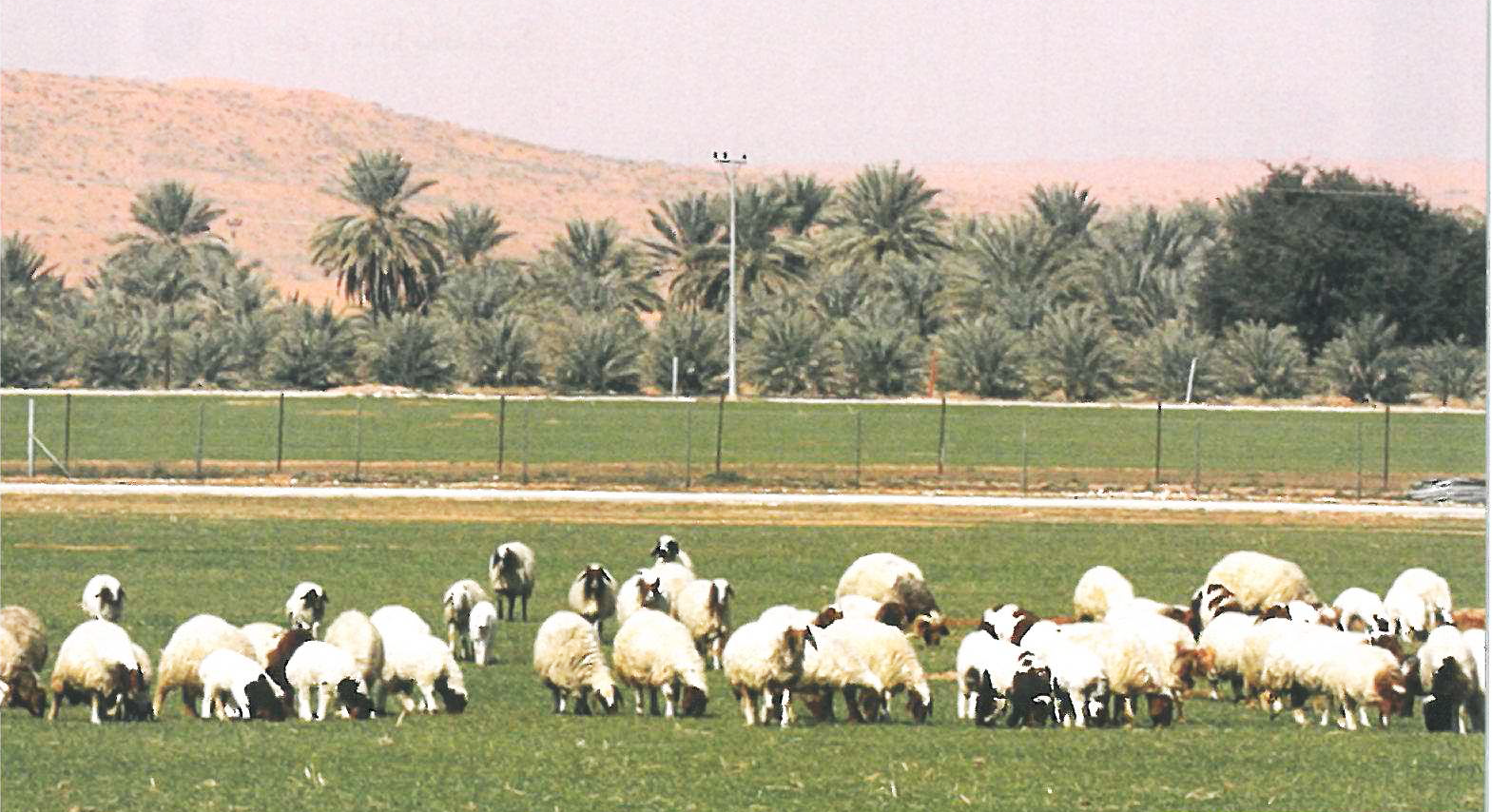 أمَّا الأشْيَاءُ غَيْرُ الْحَيَّةِ فَهِيَ لا تَنْمُو، لذا لا
تَحْتاجُ إِلى الْغِذاءِ، وَلا الْمَاءِ وَلا الْهَواءِ.
فِيمَ تَخْتَلِفُ الْمَخْلوقاتُ الْحَيَّةُ عَنِ
الأَشْيَاءِ غَيْرِ الْحَيةِ؟
تنمو، وتحتاج إلى الماء والهواء لكي تعيش وتنمو.
المخلوقات الحية:
فإنها لا تنمو، ولا تحتاج إلى الماء والهواء لكي تعيش.
أما الأشياء غير الحية:
نَشَاطٌ:
أَلْصِقُ صوراً لبَعْضَ الْمَخْلوقاتِ الْحَيَّةِ ولأشْياءِ غَيْرِ حَيَّةِ.
أقْرَأ الّـُصورَةَ
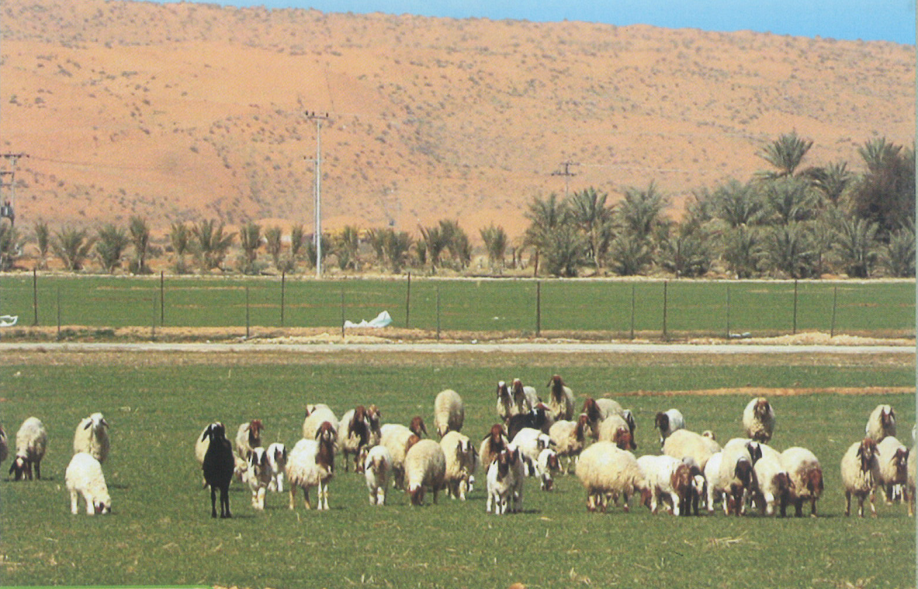 مَا الْمَخْلوقاتُ الْحَيَّةُ؟ وَمَا الأشْيَاءُ غَيْرُ الْحَيَّةِ في هَذِهِ الصُّورَةِ؟
الخرفان، والعشب.
المخلوقات الحية:
أما الأشياء غير الحية:
الحواجز، والرمال
يَحْتاجُ النَباتُ إلى ضَوْءِ الشَّمسِ والماء والهواء لِكي يَعيشَ.
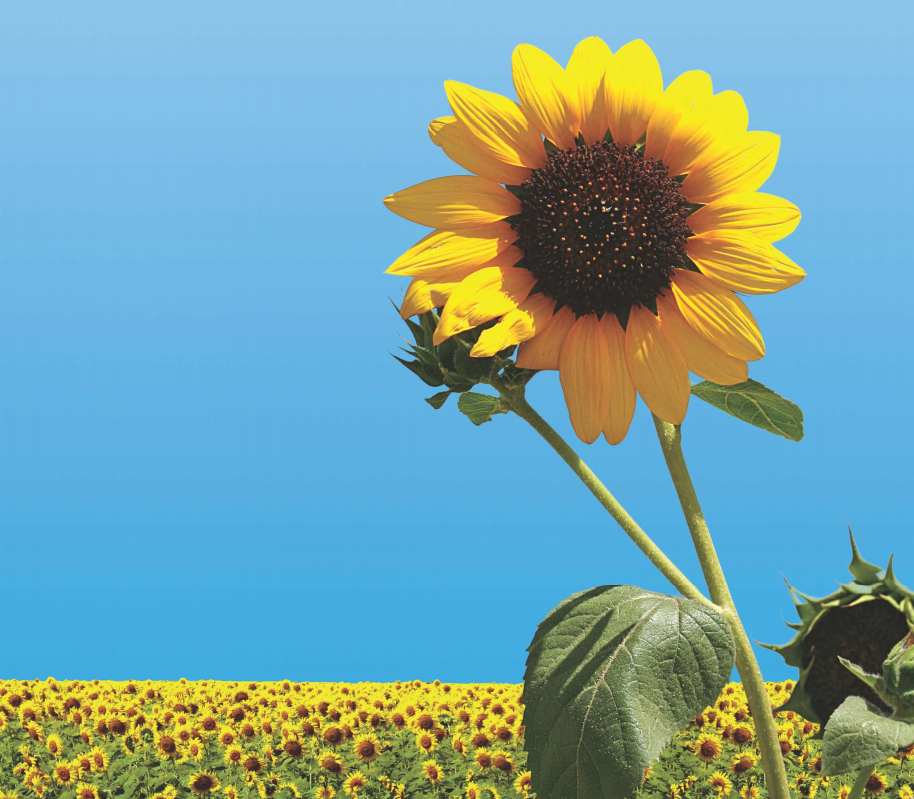 أُفَكِّرُ وَأَتَحَدَّثُ
1- الفكرة الرئيسة والتفاصيل.
هَلِ السّيَّارَةُ مَخْلوقٌ حَيٌّ أَمْ شَيْءٌ غَيْرُ حَيّ؟ لماذا؟
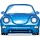 السيارة شيء غير حي لأنها لا تنمو ولا تحتاج إلى الغذاء ولا الماء ولا الهواء لكي تعيش.
2- السؤال الأساسي.
المخلوقات الحيه تحتاج إلى الغذاء والماء والهواء لكي تعيش وتنمو وتنتج أفراداً جديدة تشبه الآباء مثل الإنسان والنباتات والحيوانات أما المخلوقات الحية فهي لا تنمو فلا تحتاج إلى الماء ولا الغذاء ولا الهواء.
كيف تختلف المخلوقات الحية عن الأشياء غير الحية؟
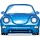 العُلُومُ وَالفَنُّ
أرْسُمُ لَوْحَةً تَحْتَوي عَلى مَخْلوقاتٍ حَيَّةٍ وأشْياءَ غَيْرِ حَيَّةٍ.